MEMÓRIAS DA CIDADE  DE CORONEL SAPUCAIA
UM POUCO DE NOSSA HISTÓRIA.
A viagem não acaba nunca. Só os viajantes acabam. E mesmo estes podem prolongar-se em memória, em lembrança, em narrativa. Quando o visitante sentou na areia da praia e disse:“Não há mais o que ver”, saiba que não era assim. O fim de uma viagem é apenas o começo de outra. É preciso ver o que não foi visto, ver outra vez o que se viu já, ver na primavera o que se vira no verão, ver de dia o que se viu de noite, com o sol onde primeiramente a chuva caía, ver a seara verde, o fruto maduro, a pedra que mudou de lugar, a sombra que aqui não estava. É preciso voltar aos passos que foram dados, para repetir e para traçar caminhos novos ao lado deles. É preciso recomeçar a viagem. Sempre.
José Saramago
'O que eu fui ontem e anteontem já é memória. Escada vencida degrau por degrau, mas o que eu sou neste momento é o que conta, minhas decisões valem para agora, hoje é o meu dia, nenhum outro.'
Martha Medeiros
" Toda separação é triste.Ela guarda memória de tempos felizes ( ou de tempos que poderiam ter sido felizes....)e nela mora a saudade."
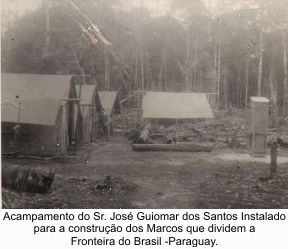 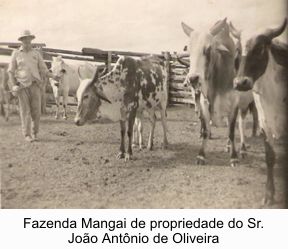 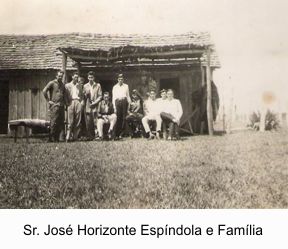 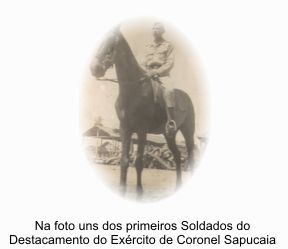 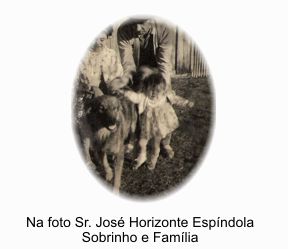 1ª ESCOLA DA CIDADE
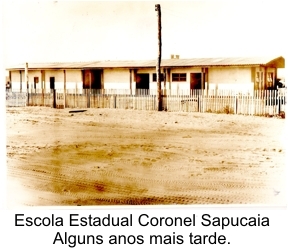 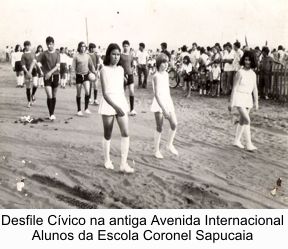 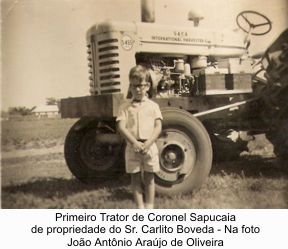 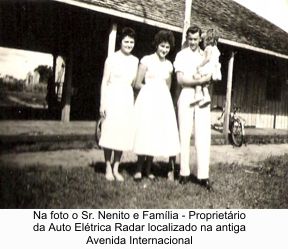 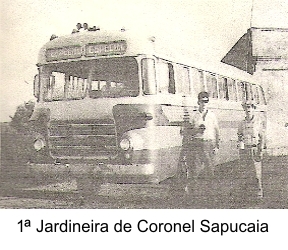 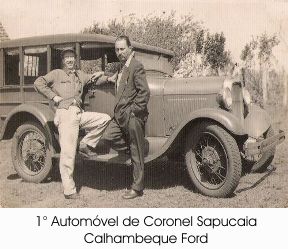 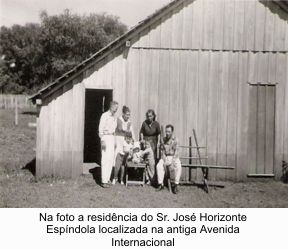 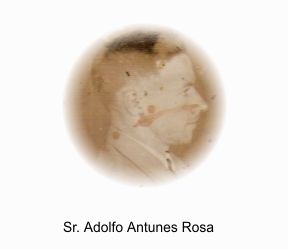 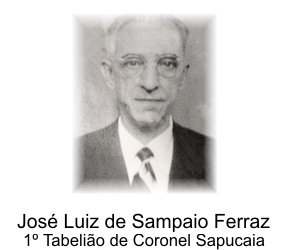 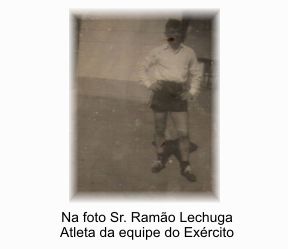 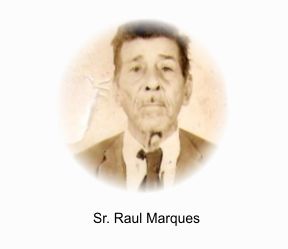 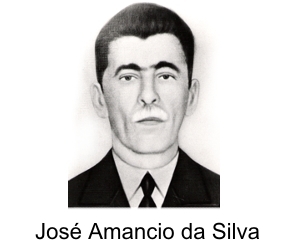 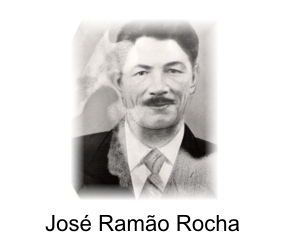 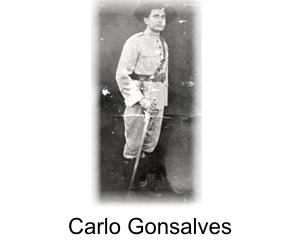 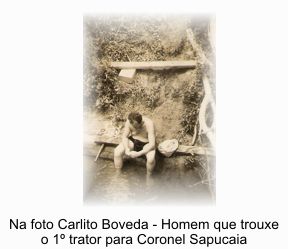 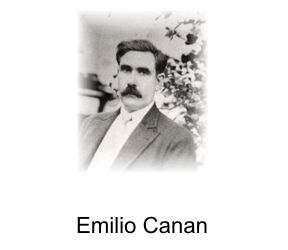 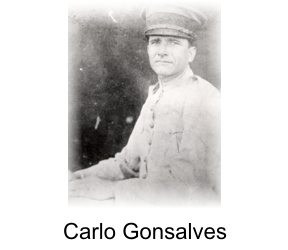 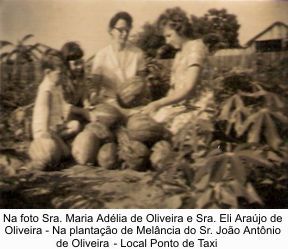 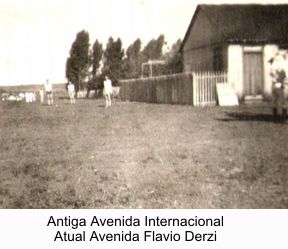 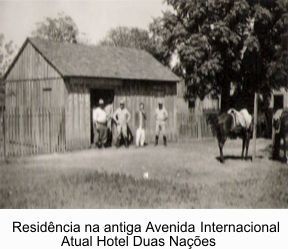 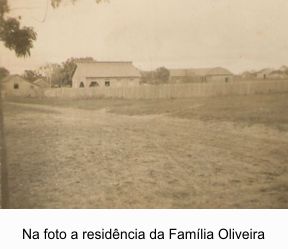 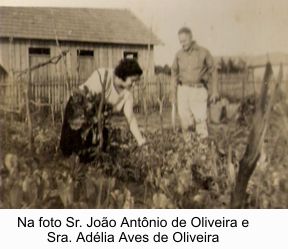 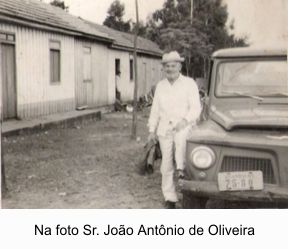 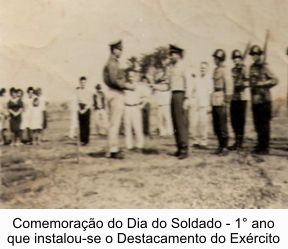 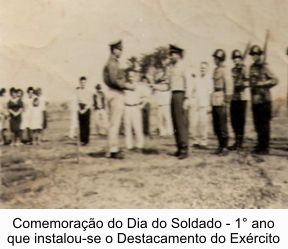 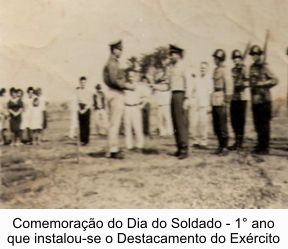 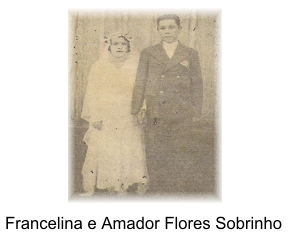 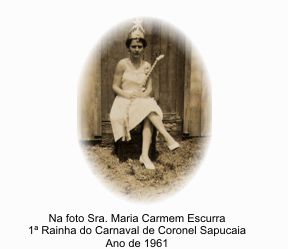 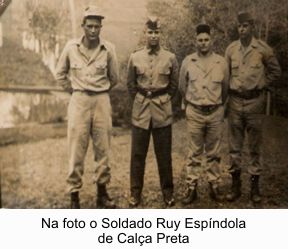 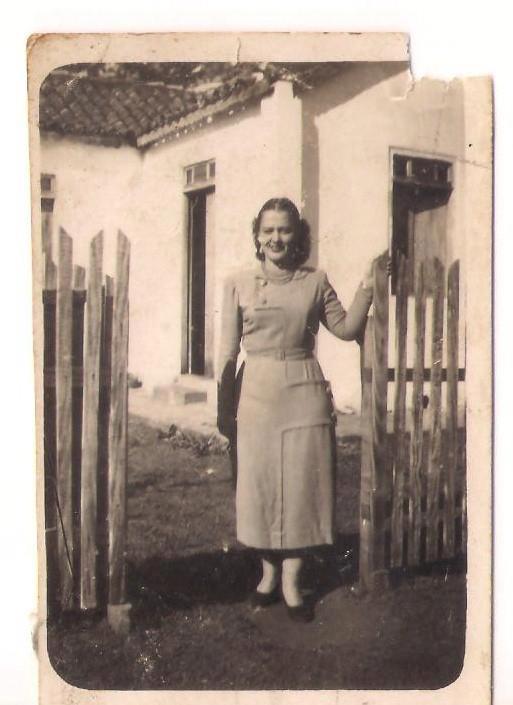 Profª Eneil  Vargas.
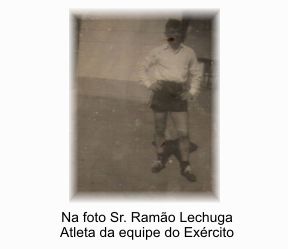 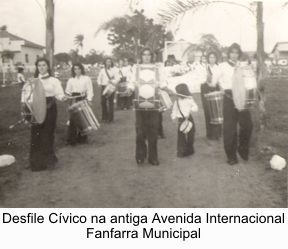 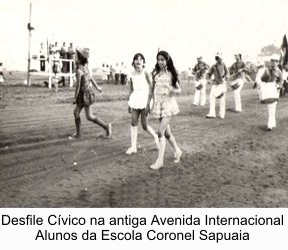 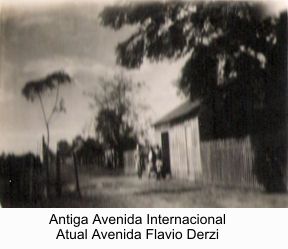 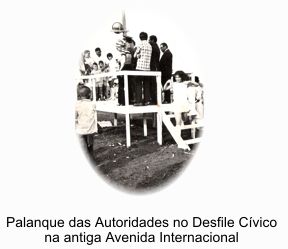 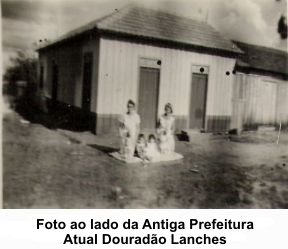 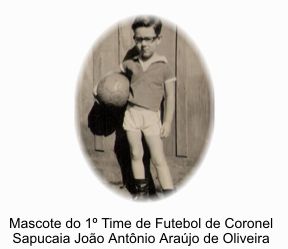 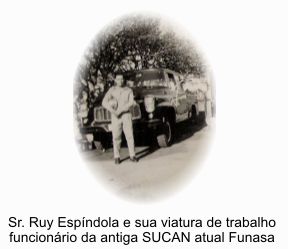 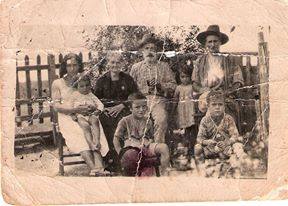 CEL FORTUNATTO DE OLIVEIRA E FAMÍLIAPRIMEIROS  HABITANTEs
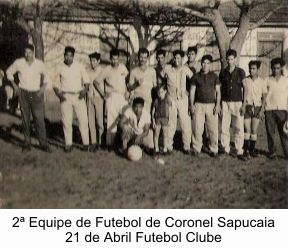 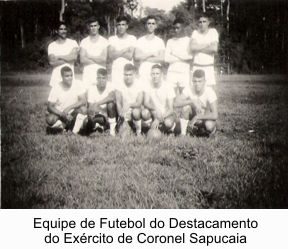 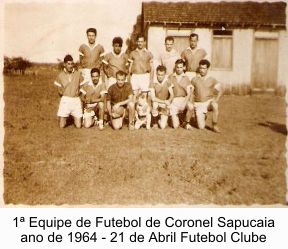 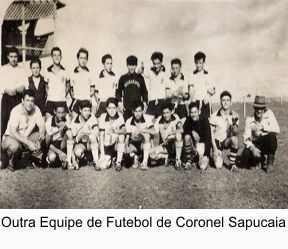 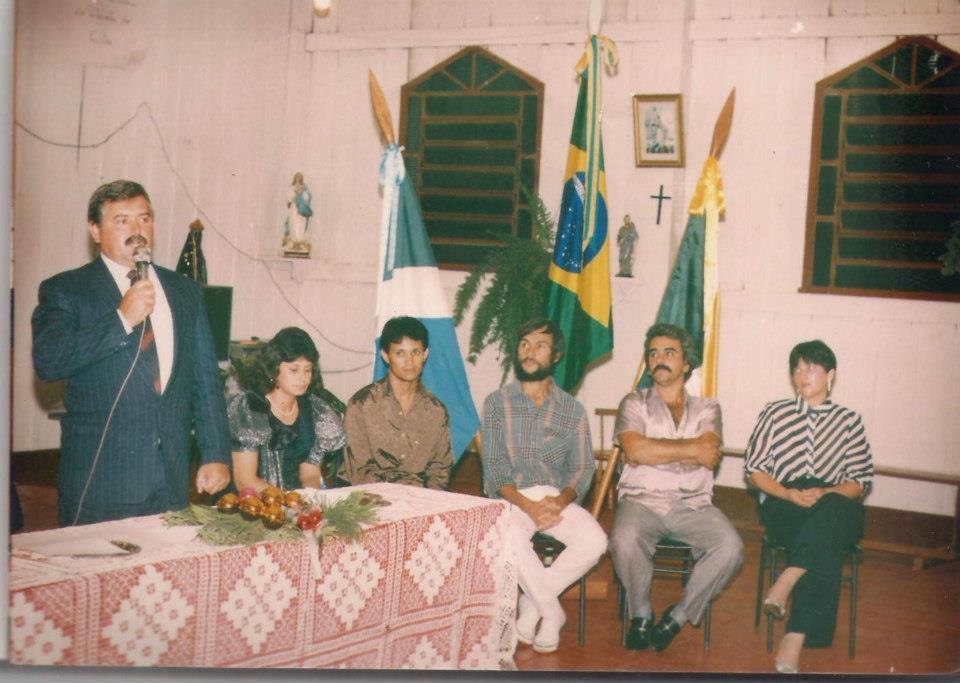 Reunião Política: Elodir Bender (prefeito) ELODIR BENDER, NILCEIA DE SOUZA, PROF ÊNIO, LUIZ VARGAS DA SILVA, ROSANGELA ZAGO
RUA PIMENTELEM FRENTE HOTEL SÃO LUIZPREFEITO ELODIR BENDER
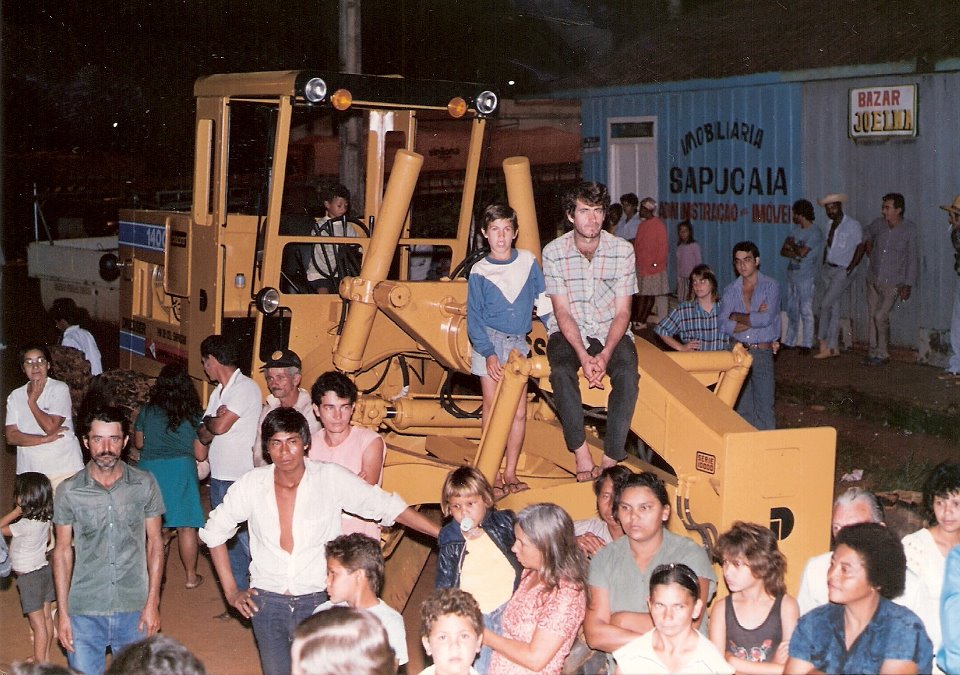 PRIMEIRA MÁQUINA ADQUIRIDA PELO MUNICÍPIO
EQUIPE BASQUETE DA ESCOLA CEL SAPUCAIA - JOMESTITO, CLAUDIA, MARTA, CELINA, VANESA, MISLENE, BAIXINHA, MARINEI, José, ZENIR
Prof ª. Luzia Micuinha, Dona Ana, Jandira Ramos, a 4a profª , Zeila Rocha, profª  Suely Marlene Alves Torquetti, profª  Amélia Pizzato, profª  Sumiko   Shigueara  Soligo, profº  Luiz Eurico Vargas, profª  Judite D. Maciel, Erci Pereira e a Maria Lourdes Matsumoto Lopes.
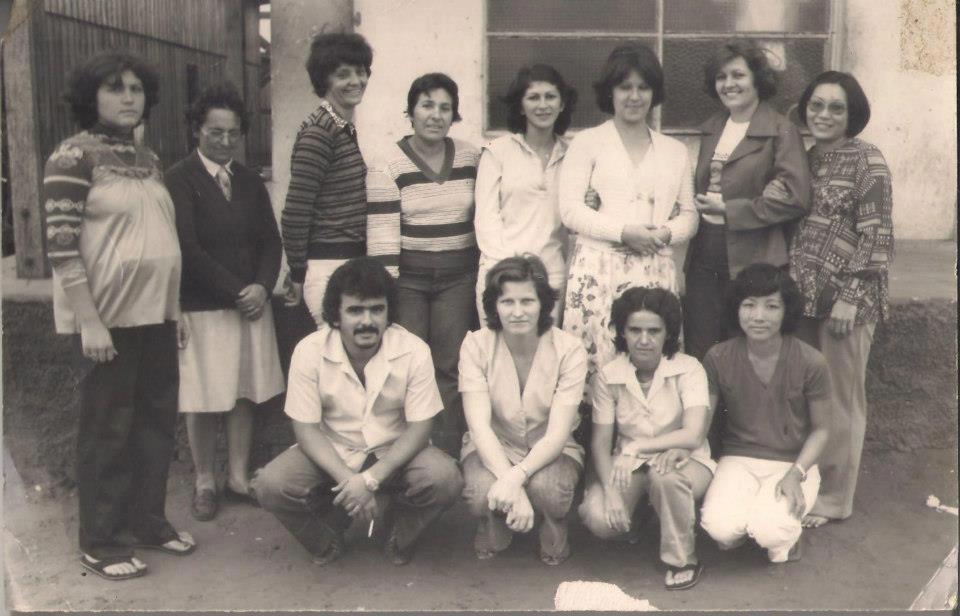 CLARICE BOFINGER DESFILE 7 DE SETEMBRO COMO RAINHA DOS ESTUDANTES
CLARICE BOFINGER DESFILE 7 DE SETEMBRO COMO RAINHA DOS ESTUDANTES
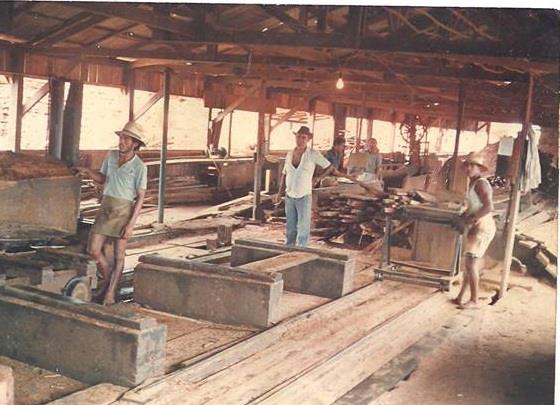 Serraria SÃO PAULO – PROPRIETÁRIO Renato Mendes
Rainha da madeira de Coronel Sapucaia
Candidatas representando as madeireiras
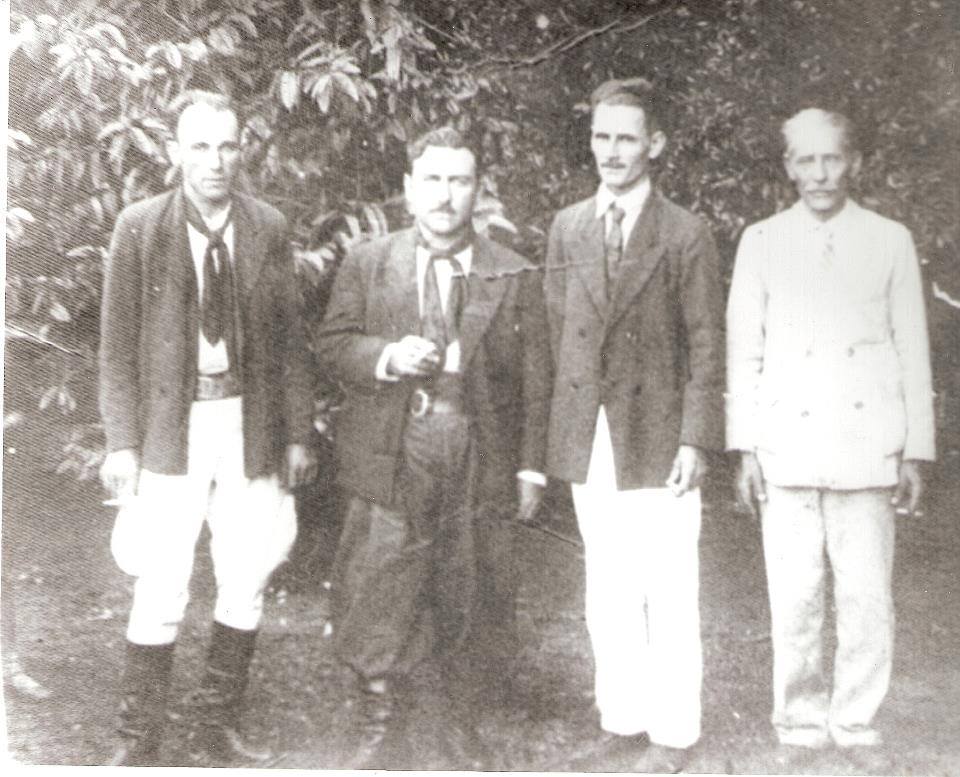 Pioneiros de Coronel Sapucaia:
Abílio Espindola Sobrinho, João Batista Terra, Bento Gomes de Oliveira, João Flores de Abreu.
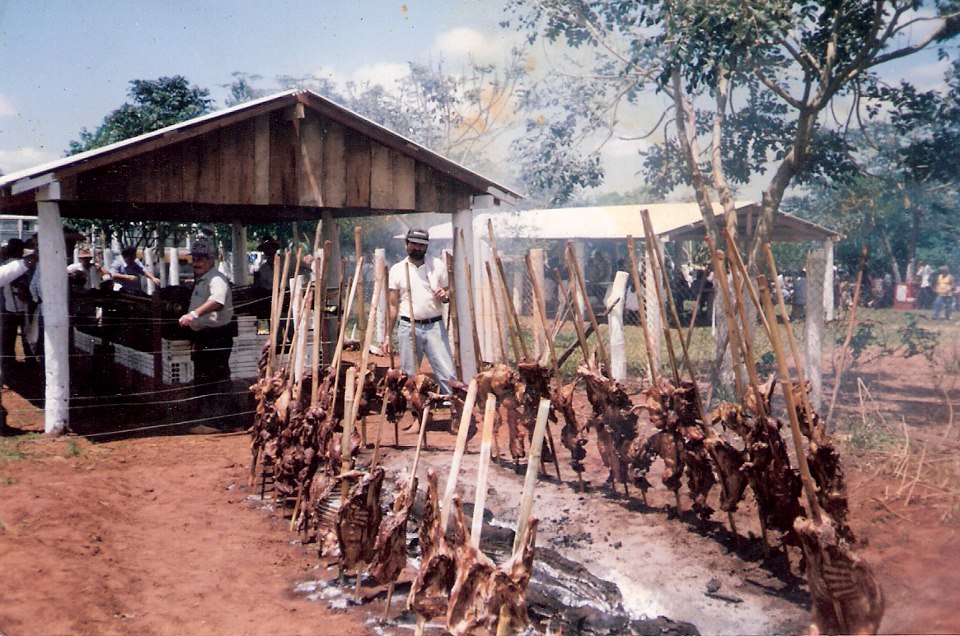 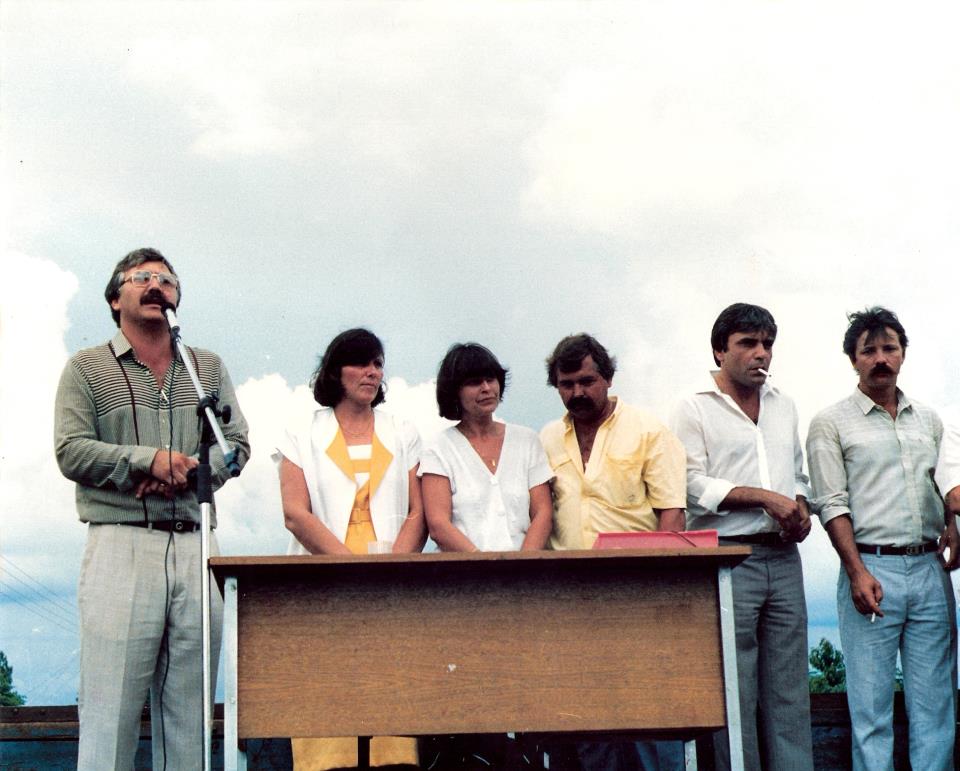 [Speaker Notes: Campanha para prefeito de Amambai, Cel Sapucaia ainda era Distrito.No palanque Vereador Eurico Mariano, D. Ermelira Mariano, D. Angela Bender, Elodir Bender, Dr. Geraldo Candidato a Prefeito e Licio Horst]
Inauguração da Biblioteca Municipal de Cel Sapucaia.
Prefeito Elodir  Bender, Profª Walli  Keffler e o aluno Samir Mariano
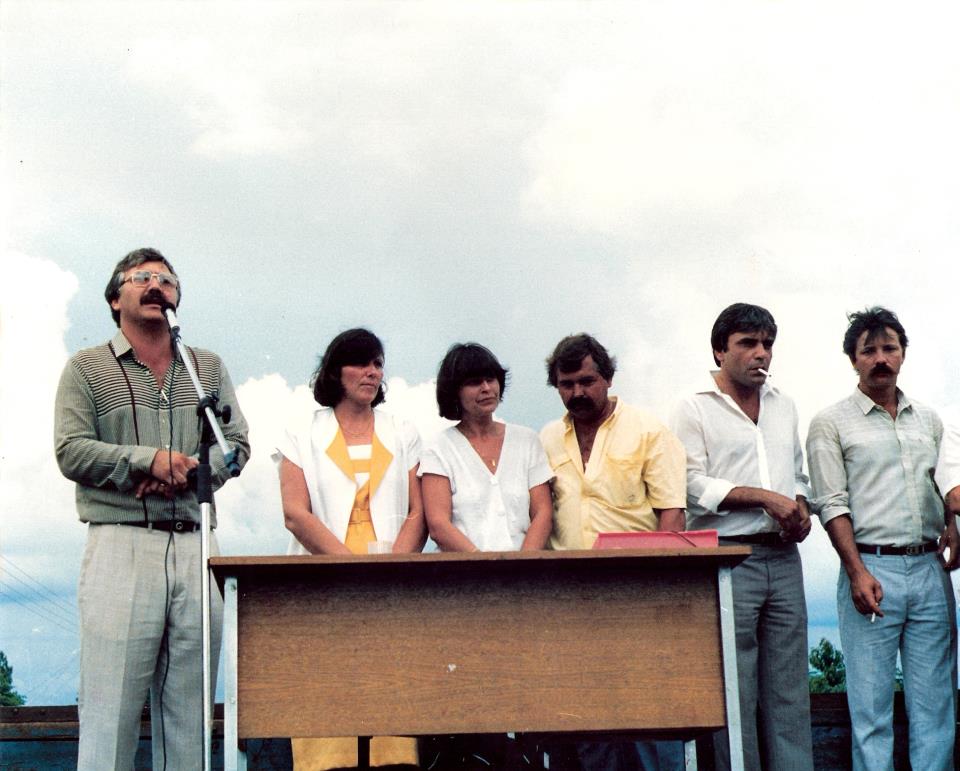 Campanha para prefeito de Amambai, Cel Sapucaia ainda era Distrito.No palanque Vereador Eurico Mariano, D. Ermelira Mariano, D. Angela Bender, Elodir Bender, Dr. Geraldo Candidato a Prefeito e Licio Horst
[Speaker Notes: Campanha para prefeito de Amambai, Cel Sapucaia ainda era Distrito.No palanque Vereador Eurico Mariano, D. Ermelira Mariano, D. Angela Bender, Elodir Bender, Dr. Geraldo Candidato a Prefeito e Licio Horst]
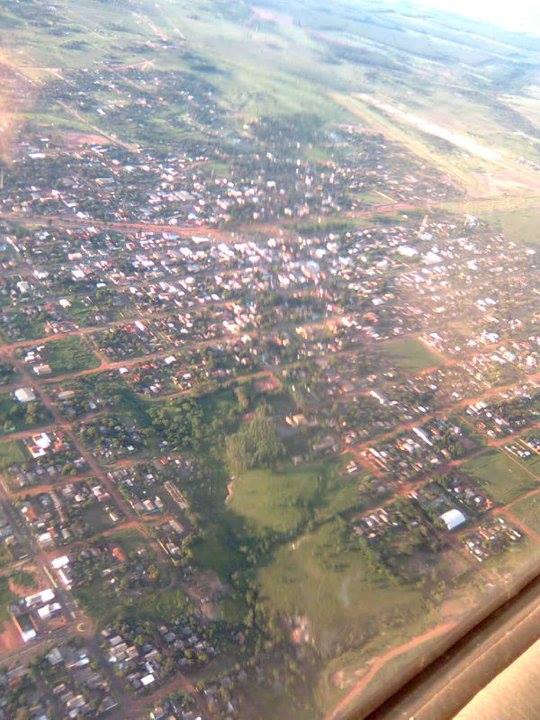 Coronel Sapucaia,
Coronel Sapucaia.
Coronel   Sapucaia
Coronel Sapucaia
Entrada  de Coronel Sapucaia
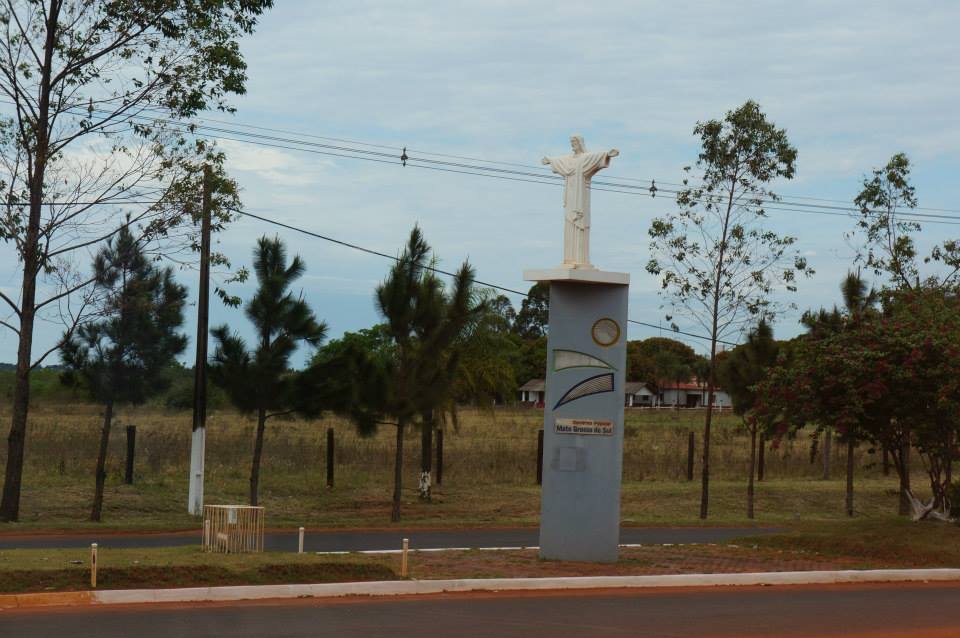 Monumento: entrada da cidade
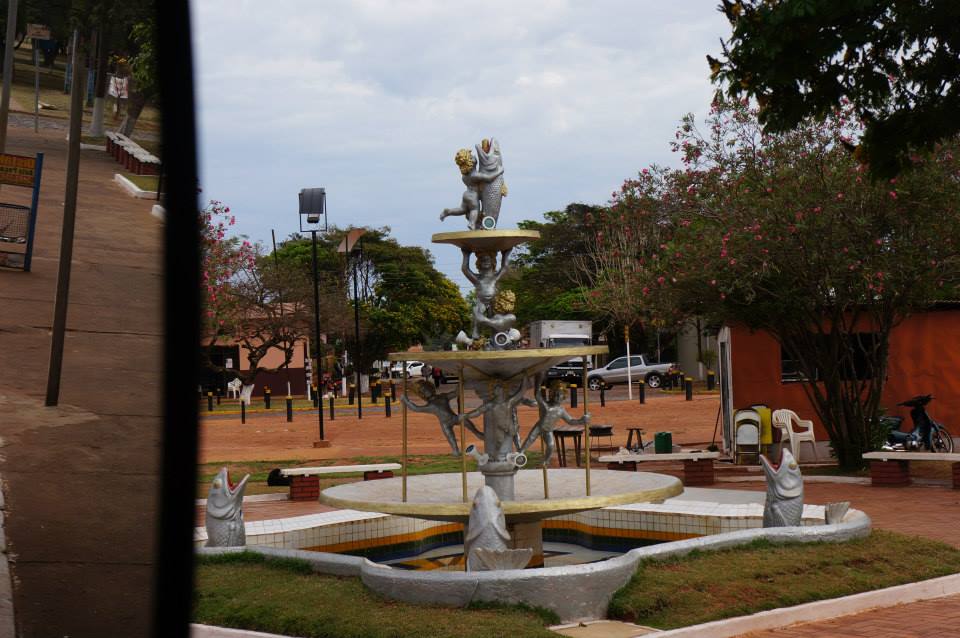 Praça de Coronel Sapucaia
Praça da Vila Mate Laranjeira
Avenida Flavio Derzi
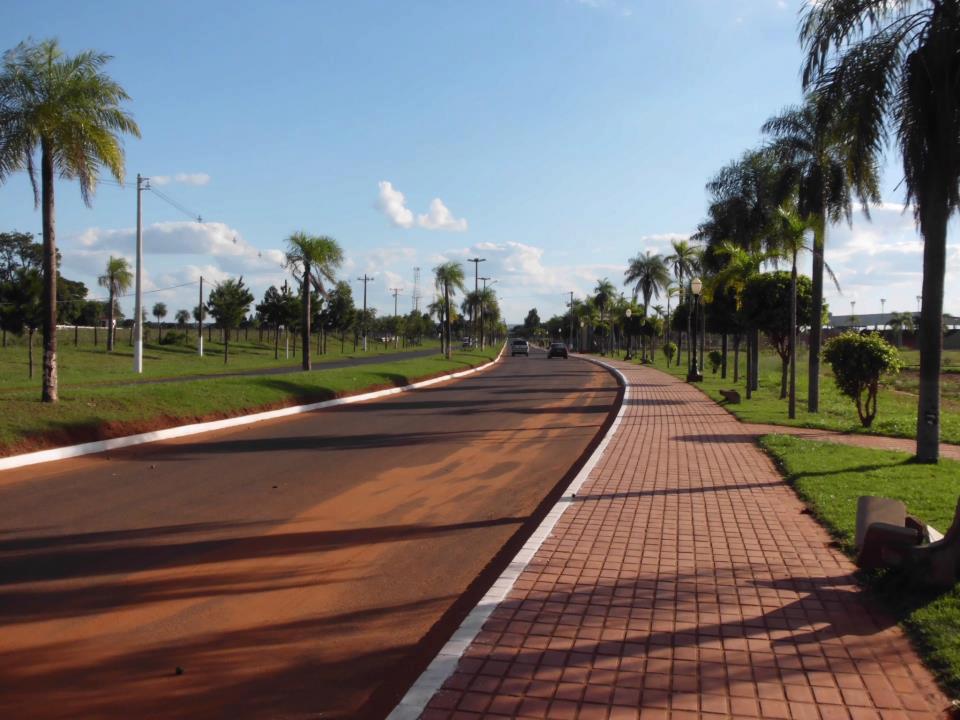 [Speaker Notes: Avenida Flavio Derzi]
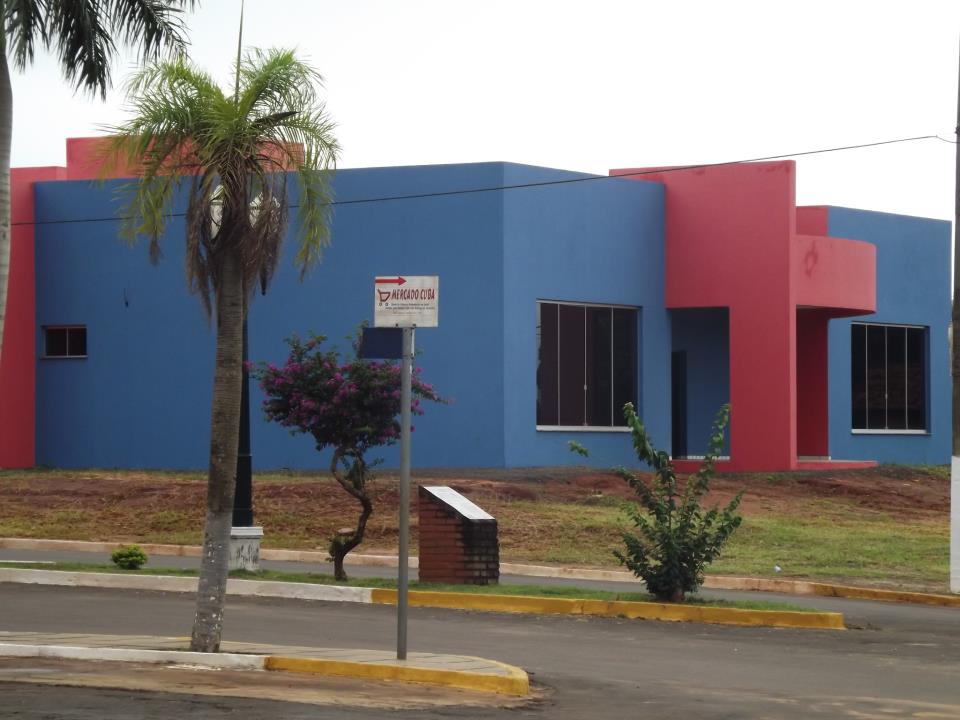 Atual Prefeitura Municipal.
Camara Municipal
Igreja católica de Coronel Sapucaia.
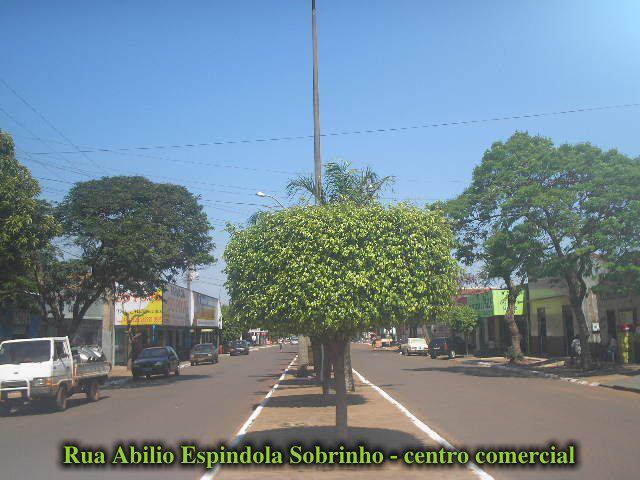 Fotos, facebook Branco.
Acervos família.
Acervo Prefeitura municipal.
Organização: Agnalda Santana Robaldo.
Referencias: